Líder Global 
em Logística
Criativa
Maio 2023
CONFIDENTIAL - PROPRIETARY INFORMATION
1
Nessa época de dados fragmentados, soluções pontuais não são mais escaláveis
CONFIDENTIAL - PROPRIETARY INFORMATION
2
A líder global em logística criativa
1,100+  50+  140+   45
A Extreme Reach capacita os anunciantes, agências e produtoras em todos os lugares
Funcionários
Escritórios
Países
Línguas
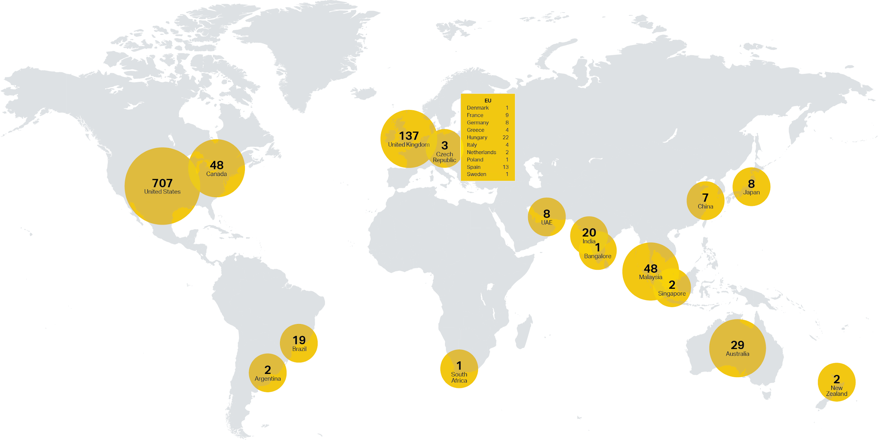 Com a união das ferramentas  da Extreme Reach e da Adstream, nós trafegamos criativos por todo o mundo na velocidade da mídia, oferecendo controle, visibilidade e insights.
1,500+         1B+
Marcas Globais
Arquivos sob nossa gestão
CONFIDENTIAL - PROPRIETARY INFORMATION
3
TV
Uma criativa cadeia de suprimentos
Gestão de Criativo
Digital
Tecnologia exclusiva e independente, integra a cadeia de soluções Omnichannel, com workflows entre agências, produtoras e anunciantes, proporcionando fácil gestão e distribuição da sua campanha para todos os meios:
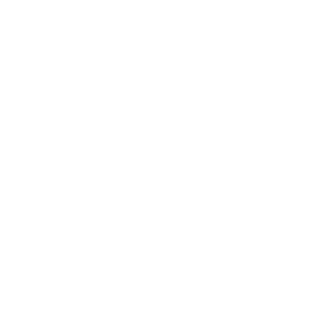 Rádio
OOH
CONFIDENTIAL - PROPRIETARY INFORMATION
4
Portfólio de Produtos
CONFIDENTIAL - PROPRIETARY INFORMATION
5
TV
ER é a única solução que entrega seus anúncios em vídeo para todas as telas: TV, TV Conectada, Mobile, Streaming, Social. Sua mesma master será utilizada para todas essas mídias, cada uma com suas especificações, sem erro, e com entrega instantânea
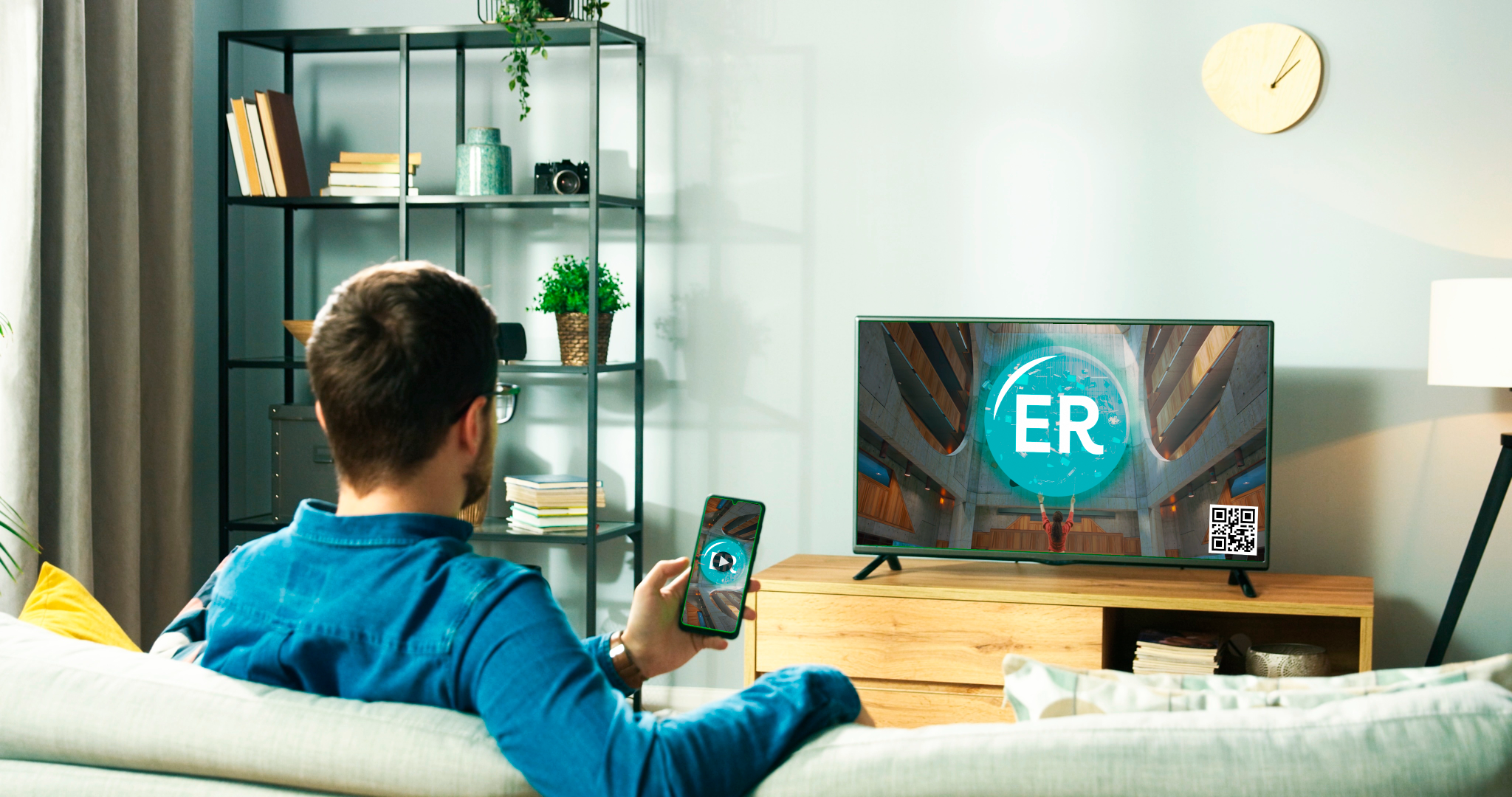 Controle de Qualidade Automático e Humano
Produção de recursos de acessibilidade: Closed Caption, Áudio Descrição e Vídeo Descrição 
Transcoding inteligente e automatizado para todos os destinos
Relatórios e status de aprovação das emissoras
6
Video Digital Ad Serving
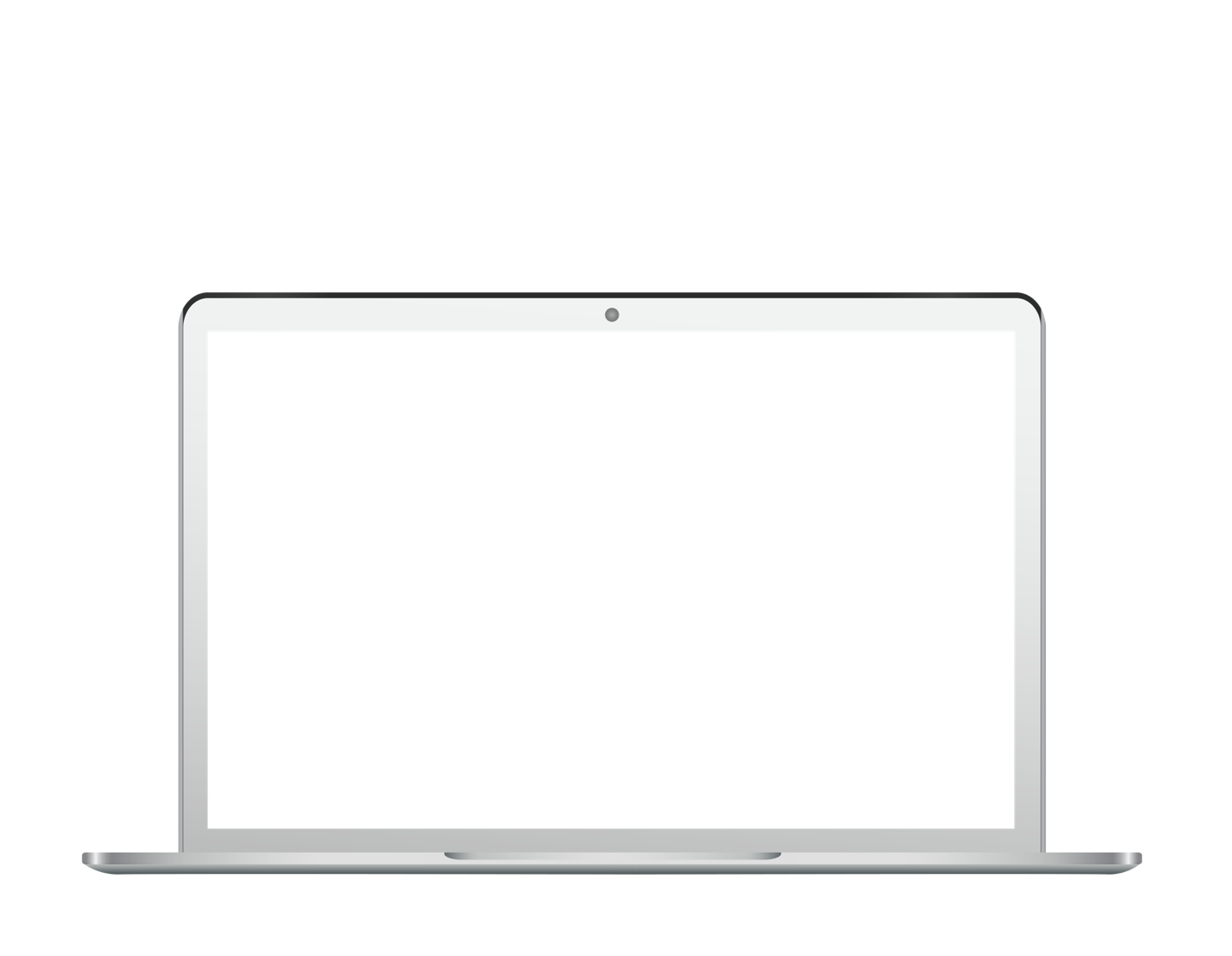 Principais benefícios
Mais fácil : QC TV e Digital integrados, a mesma master para todas as telas
Atendimento: nossos executivos de conta oferecem atendimento por região e estão sempre à disposição
Controle: Criativos e dados centralizados, tenha fácil controle através de dashboards e relatórios com desempenho de campanha em tempo real.
Economia: Um fluxo de trabalho eficiente, que economiza tempo e dinheiro. Tenha uma visão do todo.
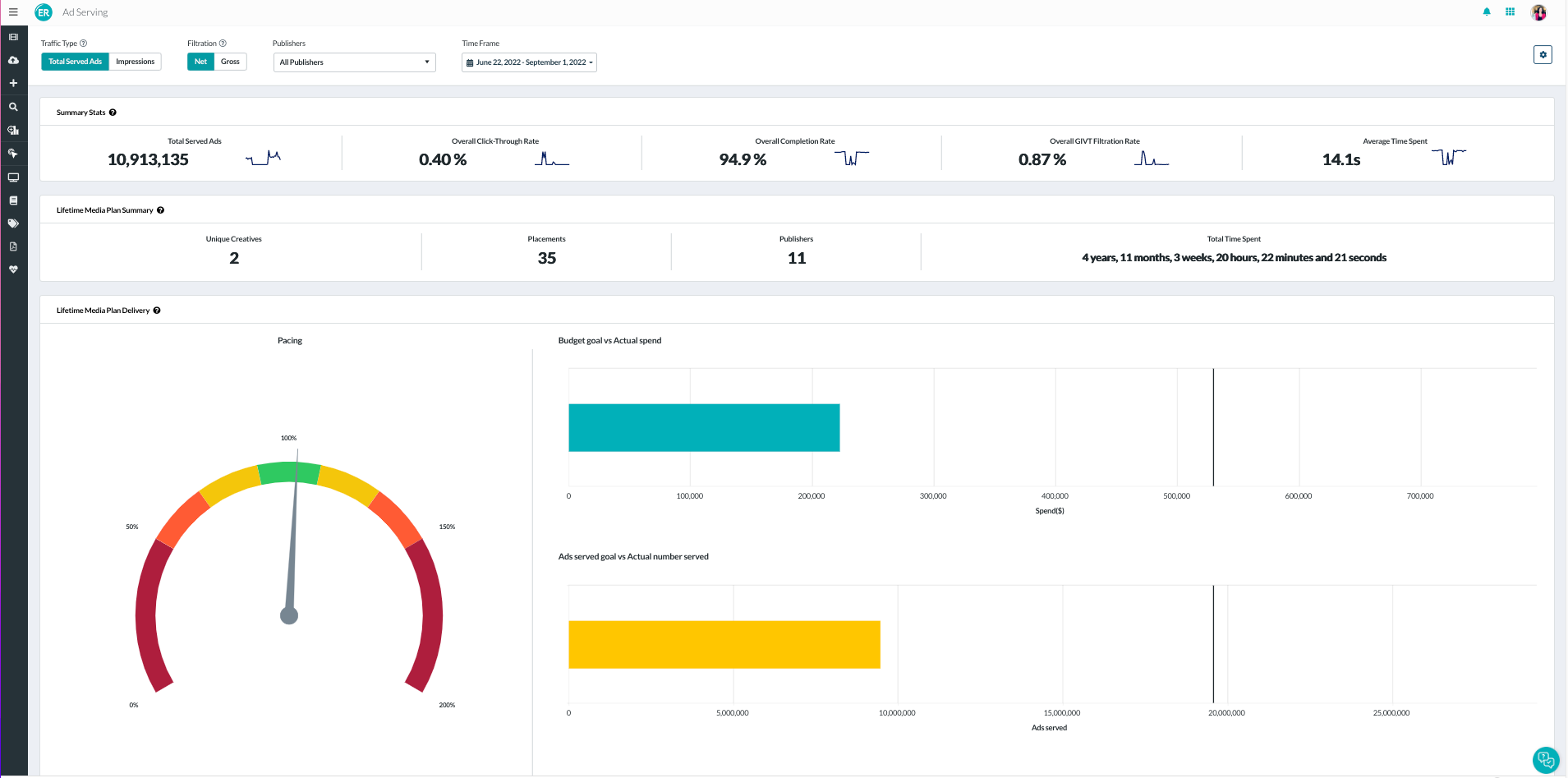 7
CONFIDENTIAL - PROPRIETARY INFORMATION
OOH
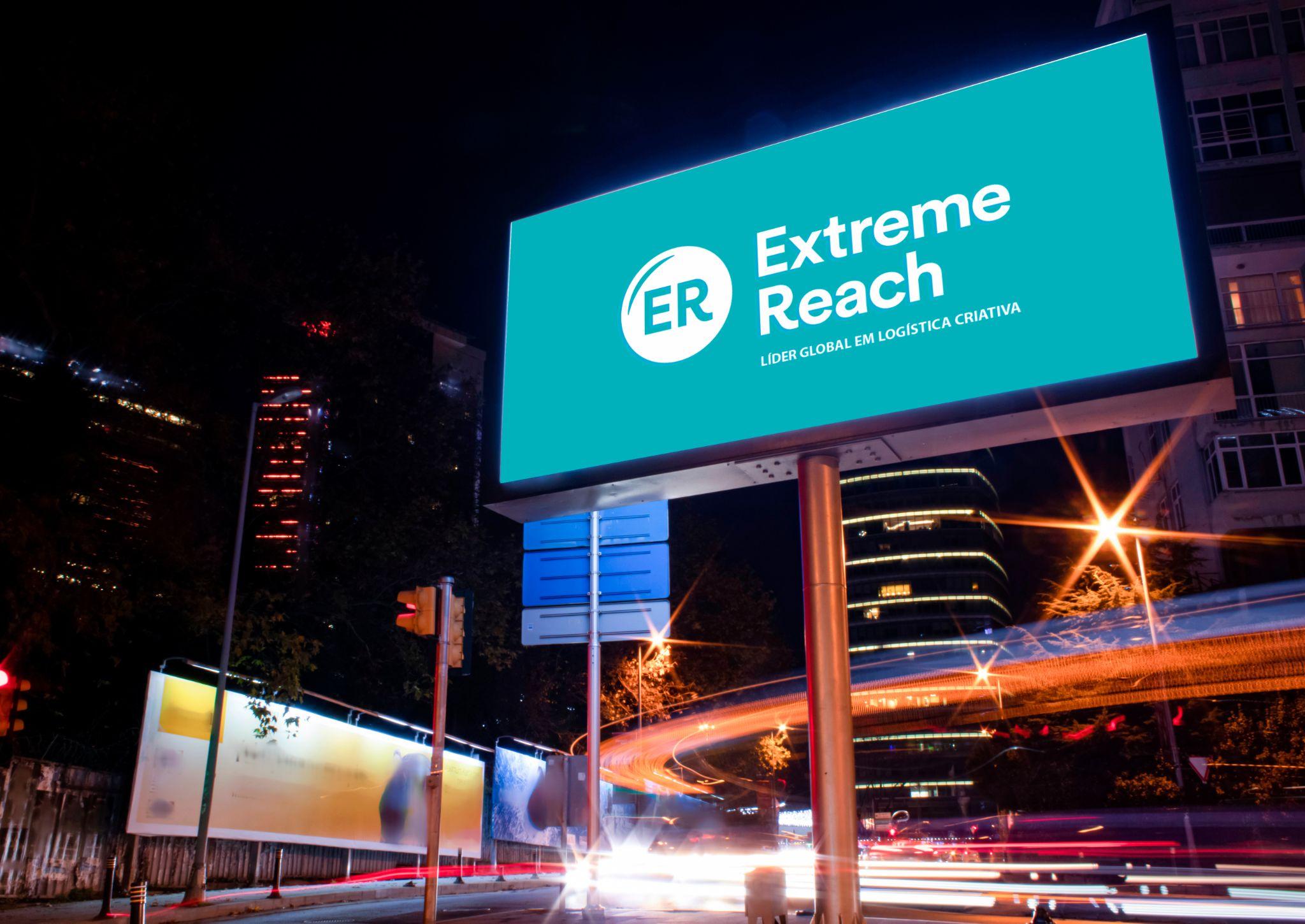 Customizar peças apenas para o OOH costuma sair caro, muitas vezes mais caro que a mídia em si e pode inviabilizar a campanha.O digital OOH permite ao anunciante chegar a uma infinidade de telas e formatos diferentes para impactar os consumidores em qualquer lugar, seja em aeroportos, terminais rodoviários, elevadores, lojas, academias, totens de rua.
Criação e adaptação a partir do seu briefing com arquivos PSD
Animações de vídeo são criadas para qualquer tela e aspecto que você precisar
Suas campanhas vão atingir muito mais telas, ficarão prontas mais rápido e com gastos otimizados
CONFIDENTIAL - PROPRIETARY INFORMATION
8
Rádio
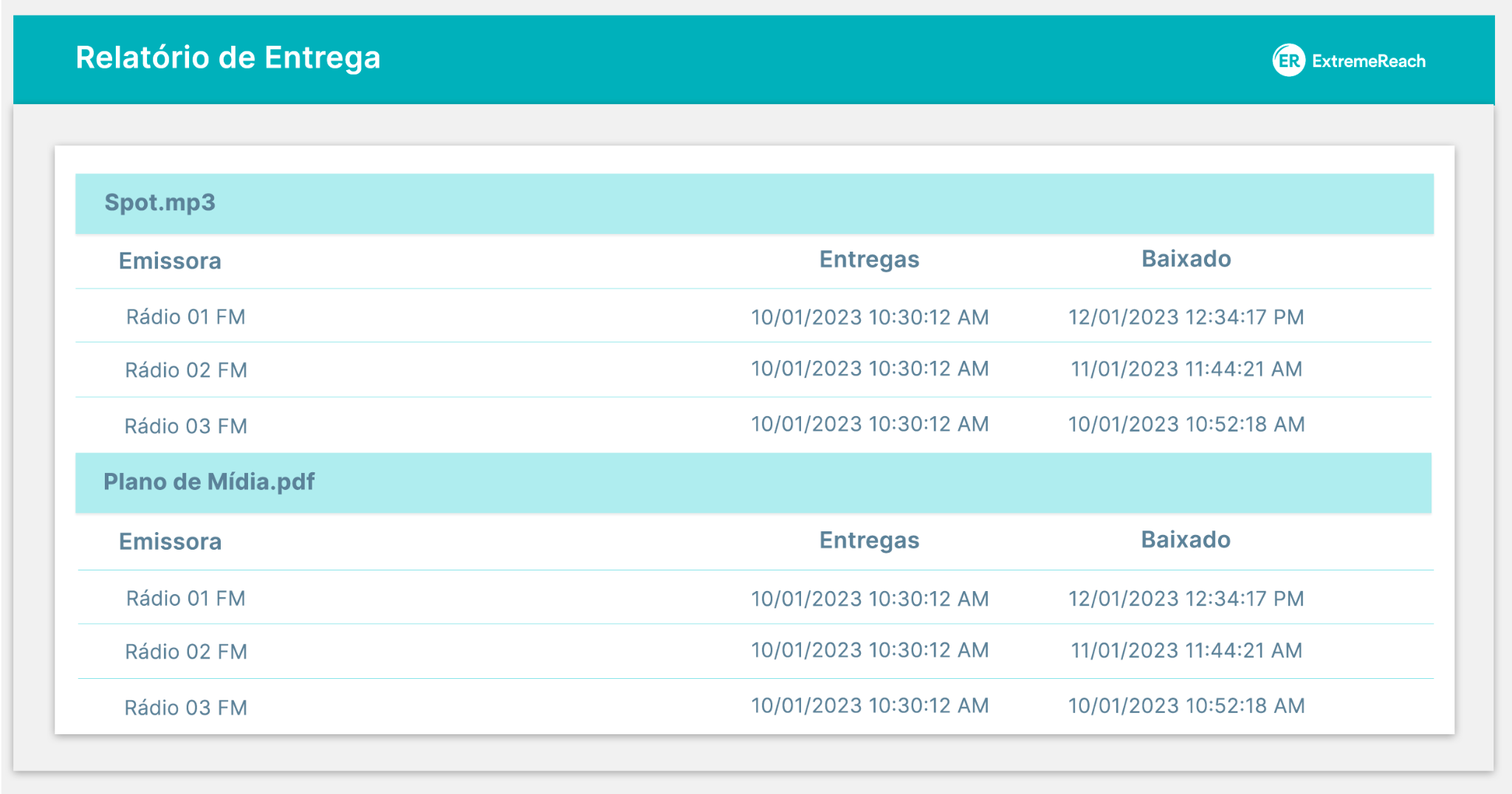 São mais de 5 mil rádios espalhadas por todo o país, e o grande desafio para o profissional de mídia é garantir que o seu spot chegue em todas essas rádios sem atrasos na campanha.A Extreme Reach tem a ferramenta certa para otimizar a distribuição do anúncio para todas as rádios, em segundos e com apenas alguns cliques.Com a Entrega de Rádio você envia o spot e o PI via plataforma e ainda consegue verificar quais rádios fizeram o download do seu material.

Acesso fácil e integrado no mesmo login
Otimização de recursos (tempo, humano e financeiro) 
Monitoramento em tempo real das entregas e quais rádios fizeram o download do seu spot
Relatório/comprovante por pedido
Todos ganham com o incremento dessa logística: o anunciante, a agências, e as emissoras de rádio
9
Gestão de Criativos
A gestão de criativos é diferente do que o mercado pode proporcionar e vai facilitar muito a rotina dentro das produtoras de vídeo, trazendo segurança, agilidade e organização de todo o acervo.

Fácil compartilhamento de criativos com agências/anunciantes e/ou outras produtoras
Ferramenta de busca por palavras-chave
Fluxos de aprovação de criativos com possibilidade de anotação e histórico de versões
Integração com outras ferramentas de terceiros
Gestão de direitos de uso
Infraestrutura em cloud, disponível 24/7 em qualquer lugar do mundo
Transferência de arquivos pesados via SendPlus
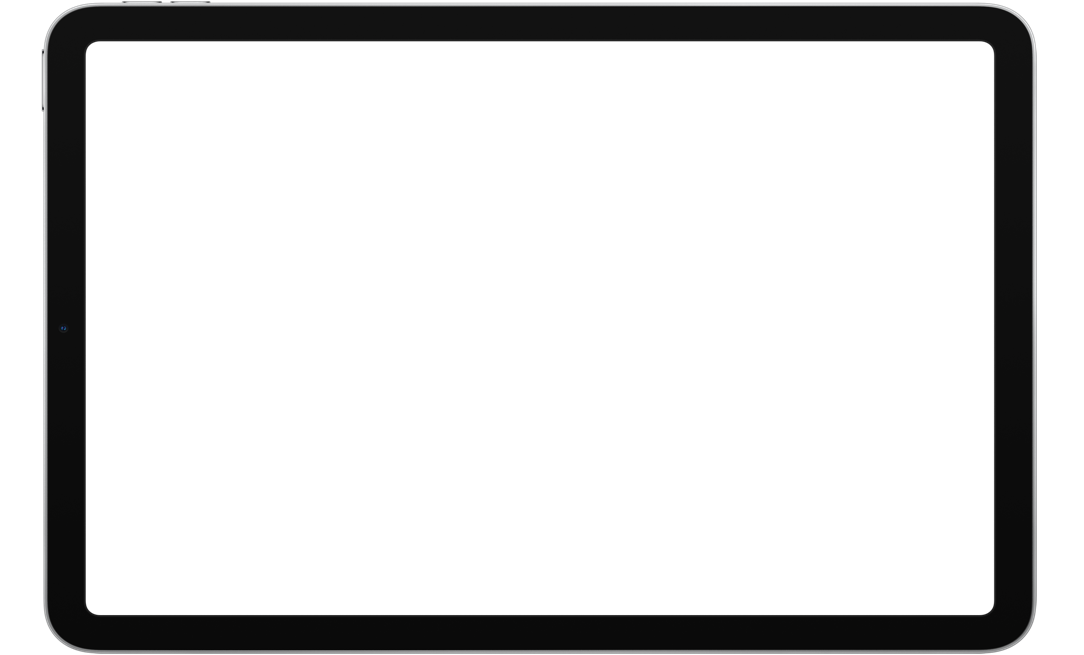 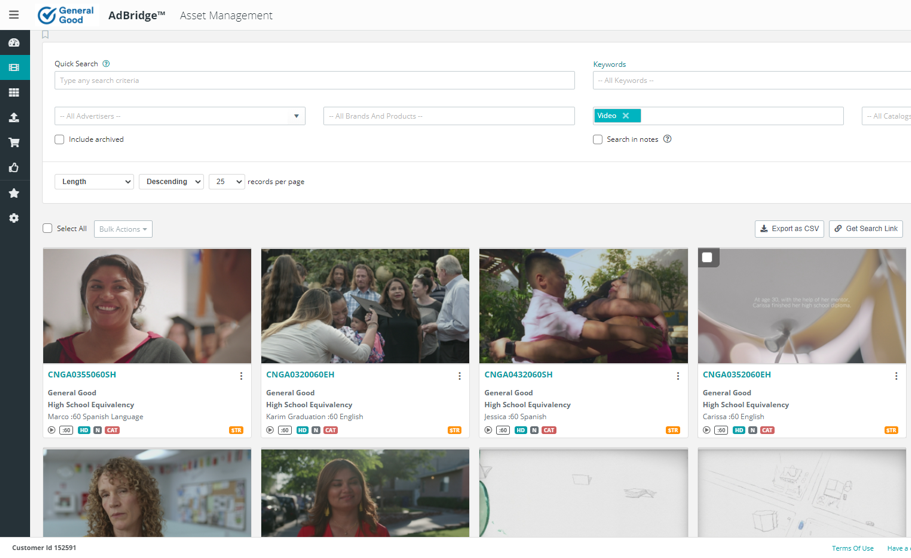 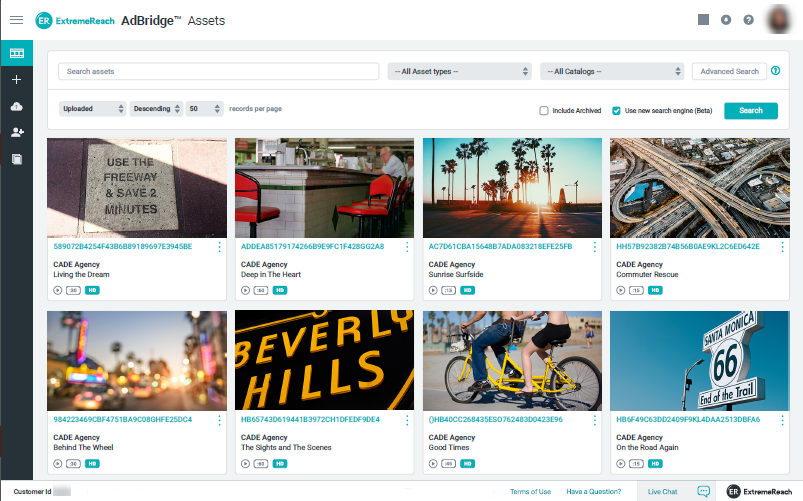 10
A ER gerencia e trafega criativos na velocidade da mídia, para qualquer destino, em qualquer lugar do mundo.
Plataforma versátil e customizável, traga o seu workflow para a ER e veja como as nossas ferramentas agilizam e incrementam o seu trabalho.
A primeira e única solução que entrega seus anúncios para todas as telas, fornece visibilidade de toda a cadeia de produção: do criativo à mídia e gera insights que impulsionam os negócios.

Veja Mais, Saiba Mais.
A Logística 
Criativa
muda
tudo.
CONFIDENTIAL - PROPRIETARY INFORMATION
11
Muito obrigado
E-mail: celso.vergeiro@extremereach.com
Telefone: 11 3512.7484
Celular: 11 99136.2077
ExtremeReach.com
CONFIDENTIAL - PROPRIETARY INFORMATION
12
[Speaker Notes: Cada representante preenche o slide com o seu contato… e a equipe de São Paulo não precisa deixar o atendimento regional na última página]